РОЗВ’ЯЗУВАННЯ ЗАДАЧ
Тиск газів і рідин. 
Сполучені посудини. Манометри
 задачі переписати в зошит
Визначте тиск води у найглибшому місці Світового океану – у Маріанській западині в Тихому океані, де глибина становить 11,035 км.
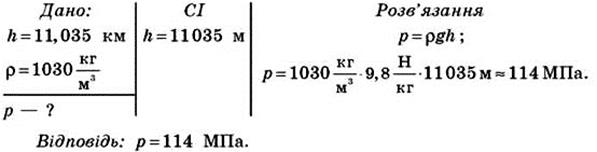 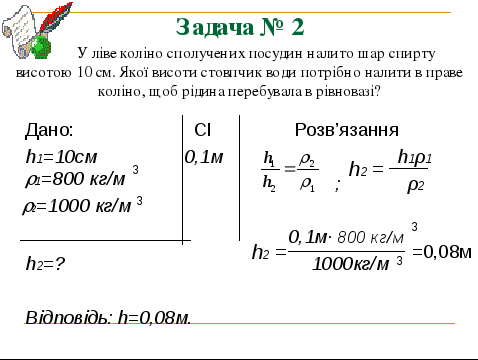 . Яка товщина шару гасу, налитого в посудину, якщо він чинить на дно тиск 4 кПа?
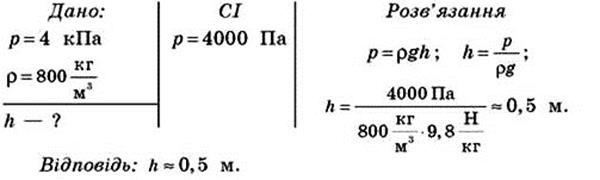 В сполучену посудино   налили воду і гас(олію),висота якої 20 см. Яка висота стовпчика води?
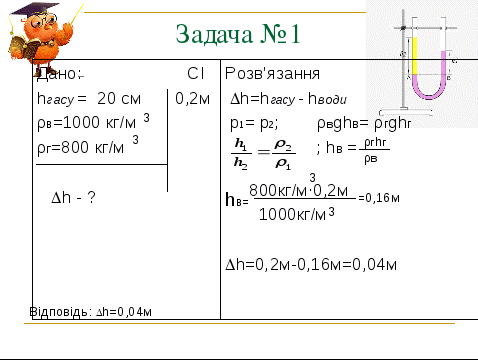 Самостійно
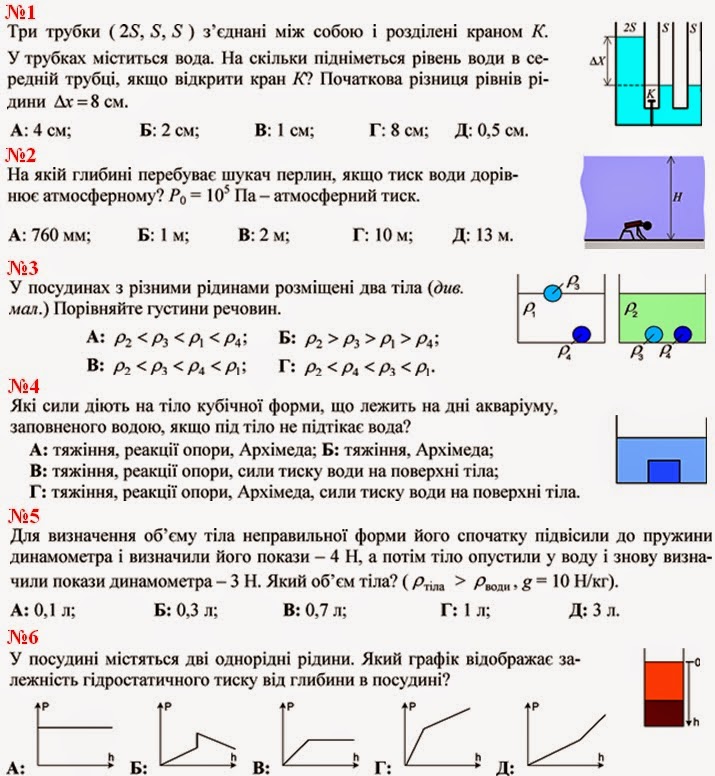